Connecticut Council
 of Small Towns

2021 Legislative
 Wrap-Up
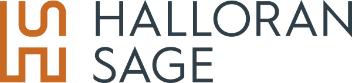 Presented by: 
Richard P. Roberts, Esq.
1
Public Act 21-29 – HB 6107
Revisions to Zoning Enabling Act
Municipal Land Use Fees
Accessory Apartments
Training for Land Use Agencies
Certification for ZEO’s
Affordable Housing Plans
Commission on Connecticut’s Development and Future
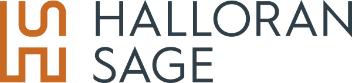 2
PA 21-29 – Revisions to Zoning Enabling Act(effective October 1, 2021)
Municipal Zoning Regulations shall:
 - Protect state’s historic, tribal, cultural and environmental resources
Consider the impact of permitted land uses on contiguous municipalities and on the planning region
Address significant disparities in housing needs and access to educational, occupational and other opportunities
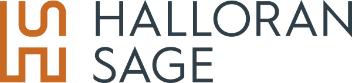 3
PA 21-29 – Revisions to Zoning Enabling Act
Municipal Zoning Regulations shall:
- Promote efficient review of proposals
Affirmatively further the purposes of the Federal Fair Housing Act, as amended
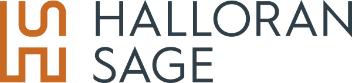 4
PA 21-29 – Revisions to Zoning Enabling Act
Municipal Zoning Regulations shall:
-previously provided “be drafted with reasonable consideration as to the character of the district and its peculiar suitability for particular uses with a view to conserving the value of buildings…”
- Now provides “be drafted with reasonable consideration as to the physical site characteristics of the district and its peculiar suitability for particular uses with a view to …”
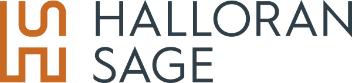 5
PA 21-29 – Revisions to Zoning Enabling Act
Municipal Zoning Regulations shall:
-previously provided “shall encourage the development of housing which will meet the housing needs identified…”
- Now provides “shall expressly allow the development of housing which will meet the housing needs identified…”
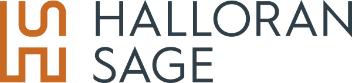 6
PA 21-29 – Revisions to Zoning Enabling Act
Municipal Zoning Regulations may:
-require or promote solar, wind or other renewable energy, combined heat and power
- Provide incentives for developers who use solar, wind or other renewable energy, combined heat and power, or water or energy conservation techniques
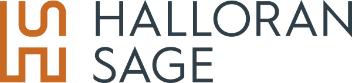 7
PA 21-29 – Revisions to Zoning Enabling Act
Municipal Zoning Regulations may:
- Provide for floating zones, overlay zones and planned development districts
Require use of vehicle miles or vehicle trips as a measure of traffic impact in lieu of or in addition to level of service traffic calculations
Provide potential traffic mitigation strategies
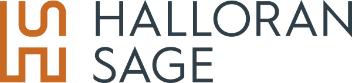 8
PA 21-29 – Revisions to Zoning Enabling Act
Municipal Zoning Regulations shall not:
- Prohibit operation of “cottage food operations” in residential zones
Establish a minimum floor area for dwellings greater than that contained in building, housing or other codes
Place a numerical or percentage cap on the number of mixed use or multi-family dwellings in a town
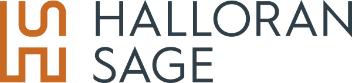 9
PA 21-29 – Revisions to Zoning Enabling Act
Municipal Zoning Regulations shall not:
- Require more than one parking space for a studio or 1 BR unit
Require more than two parking spaces for a dwelling unit with 2 or more BR (unless opted out as provided below)
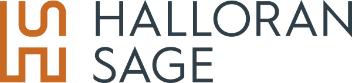 10
PA 21-29 – Revisions to Zoning Enabling Act
Municipal Zoning Regulations shall not:
-Be applied to deny any land use application, including for any site plan approval, special permit, special exception or other zoning approval, on the basis of (A) a district's character, unless such character is expressly articulated in such regulations by clear and explicit physical standards for site work and structures, or (B) the immutable characteristics, source of income or income level of any applicant or end user, other than age or disability whenever age-restricted or disability-restricted housing may be permitted.
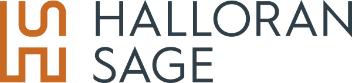 11
PA 21-29 – Revisions to Zoning Enabling Act(effective October 1, 2021)
Municipal opt-out process for parking requirements:
PZC or ZC, by 2/3 vote, opts out provided:
Public hearing has been held
Affirmatively decides to opt out within statutory time period
States on the record the reasons for the decision
Publishes notice in newspaper
- Subsequently must be approved by 2/3 vote of legislative body or Selectmen in town meeting towns
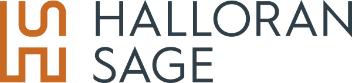 12
PA 21-29 – Municipal Land Use Fees(effective October 1, 2021)
Municipalities may, by regulation, require applicants to pay reasonable fees associated with necessary review by consultants with respect to technical aspects of an application, e.g., traffic or stormwater
Such fees cannot be used to cover salaries of employees
Fees shall be accounted for separately and balance shall be returned to applicant not later than 45 days after completion of technical review
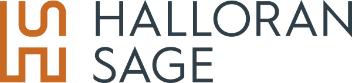 13
PA 21-29 – Municipal Land Use Fees(effective October 1, 2021)
No municipality may adopt a schedule of fees in its fee ordinance for land use applications that results in higher fees for (1) development projects built using the provisions of section 8-30g, as amended by this act, or (2)  residential buildings containing four or more dwelling units, than for other residential dwellings, including, but not limited to, higher fees per dwelling unit, per square footage or per unit of construction cost.
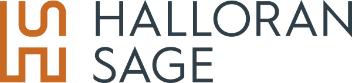 14
PA 21-29 – Accessory Apartments(effective January 1, 2022)
"Accessory apartment" means a separate dwelling unit that (A) is located on the same lot as a principal dwelling unit of greater square footage, (B) has cooking facilities, and (C) complies with or is otherwise exempt from any applicable building code, fire code and health and safety regulations;”

"As of right" means able to be approved in accordance with the  terms of a zoning regulation or regulations and without requiring that  a public hearing be held, a variance, special permit or special exception be granted or some other discretionary zoning action be taken, other  than a determination that a site plan is in conformance with applicable  zoning regulations”
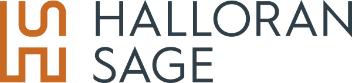 15
PA 21-29 – Accessory Apartments(effective January 1, 2022)
Zoning regulations shall:
(1) Designate locations or zoning districts within the municipality in which accessory apartments are allowed, provided at least one accessory apartment shall be allowed as of right on each lot that contains a single-family dwelling and no such accessory apartment shall be required to be an affordable accessory apartment;
(2) Allow accessory apartments to be attached to or located within the proposed or existing principal dwelling, or detached from the proposed or existing principal dwelling and located on the same lot as such dwelling;
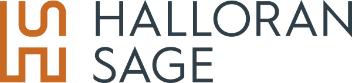 16
PA 21-29 – Accessory Apartments(effective January 1, 2022)
Zoning regulations shall:
(3) Set a maximum net floor area for an accessory apartment of not less than thirty per cent of the net floor area of the principal dwelling, or one thousand square feet, whichever is less, except that such regulations may allow a larger net floor area for such apartments;

(4) Require setbacks, lot size and building frontage less than or equal to that which is required for the principal dwelling, and require lot coverage greater than or equal to that which is required for the principal dwelling;
(5) Provide for height, landscaping and architectural design standards that do not exceed any such standards as they are applied to single-family dwellings in the municipality;
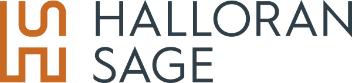 17
PA 21-29 – Accessory Apartments(effective January 1, 2022)
Zoning regulations shall:
(6) Be prohibited from requiring (A) a passageway between any such accessory apartment and any such principal dwelling, (B) an exterior door for any such accessory apartment, except as required by the applicable building or fire code, (C) any more than one parking space for any such accessory apartment, or fees in lieu of parking otherwise allowed by section 8-2c of the general statutes, (D) a familial, marital or employment relationship between occupants of the principal dwelling and accessory apartment, (E) a minimum age for occupants of the accessory apartment, (F) separate billing of utilities otherwise connected to, or used by, the principal dwelling unit, or (G) periodic renewals for permits for such accessory apartments; and
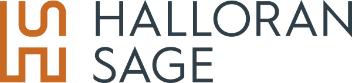 18
PA 21-29 – Accessory Apartments(effective January 1, 2022)
Zoning regulations shall:
(7) Be interpreted and enforced such that nothing in this section shall be in derogation of (A) applicable building code requirements, (B) the ability of a municipality to prohibit or limit the use of accessory apartments for short-term rentals or vacation stays, or (C) other requirements where a well or private sewerage system is being used, provided approval for any such accessory apartment shall not be unreasonably withheld.
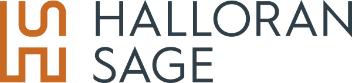 19
PA 21-29 – Accessory Apartments(effective January 1, 2022)
The as of right permit application and review process for approval of accessory apartments shall require that a decision on any such application be rendered not later than sixty-five days after receipt of such application by the applicable zoning commission, except that an applicant may consent to one or more extensions of not more than an additional sixty-five days or may withdraw such application.
A municipality shall not (1) condition the approval of an accessory apartment on the correction of a nonconforming use, structure or lot, or (2) require the installation of fire sprinklers in an accessory apartment if such sprinklers are not required for the principal dwelling located on the same lot or otherwise required by the fire code.
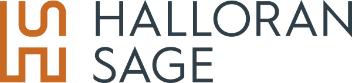 20
PA 21-29 – Accessory Apartments(effective January 1, 2022)
A municipality, special district, sewer or water authority shall not (1) consider an accessory apartment to be a new residential use for the purposes of calculating connection fees or capacity charges for utilities, including water and sewer service, unless such accessory apartment was constructed with a new single-family dwelling on the same lot, or (2) require the installation of a new or separate utility connection directly to an accessory apartment or impose a related connection fee or capacity charge.
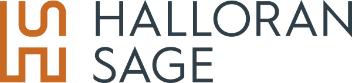 21
PA 21-29 – Accessory Apartments(effective January 1, 2022)
If a municipality fails to adopt new regulations or amend existing regulations by January 1, 2023, for the purpose of complying with the provisions of subsections (a) to (d), inclusive, of this section, and unless such municipality opts out of the provisions of said subsections in accordance with the provisions of subsection (f) of this section, any noncompliant existing regulation shall become null and void and such municipality shall approve or deny applications for accessory apartments in accordance with the requirements for regulations set forth in the provisions of subsections (a) to (d), inclusive, of this section until such municipality adopts or amends a regulation in compliance with said subsections. A municipality may not use or impose additional standards beyond those set forth in subsections (a) to (d), inclusive, of this section.
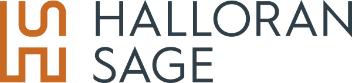 22
PA 21-29 – Accessory Apartments(effective January 1, 2022)
Municipal opt-out process for accessory apartment requirements:
PZC or ZC, by 2/3 vote, opts out provided:
Public hearing has been held
Affirmatively decides to opt out within statutory time period
States on the record the reasons for the decision
Publishes notice in newspaper
Subsequently must be approved by 2/3 vote of legislative body or Selectmen in town meeting towns
Must opt out prior to January 1, 2023
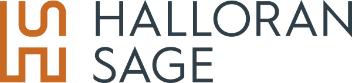 23
PA 21-29 – Training for Land Use Agencies(effective from passage)
On and after January 1, 2023, each member of a PZC, PC, ZC or ZBA shall complete at least four hours of training
For those in office as of 1/1/2023, must complete four hours by 1/1/2024, and every other year thereafter
For those taking office after 1/1/2023, must complete not later than one year after taking office and every other year thereafter
MUST contain at least one hour on affordable and fair housing policies
Other topics may also include process and procedure, including FOIA, interpretation of site plans and maps, impact of zoning on environment, agriculture and historic resources
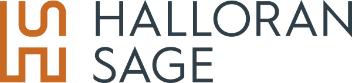 24
PA 21-29 – Training for Land Use Agencies(effective from passage)
Training guidelines must be established by OPM prior to 1/1/2022 
Training may be provided by various entities such as CAZEO, CCM, CCAPA, Land Use Academy of UConn CLEAR, CBA, COGs, etc.
Commissions must report compliance annually to legislative body (or Board of Selectmen in town meeting towns)
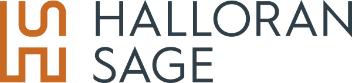 25
PA 21-29 – ZEO Certification(effective October 1, 2021)
Any zoning enforcement officer appointed after 1/1/2023 must be certified by CAZEO

Beginning 1/1/2023 and annually thereafter, any ZEO shall obtain and maintain certification by CAZEO for the duration of their employment
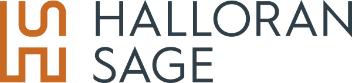 26
PA 21-29 – Affordable Housing Plans(effective from passage)
Not later than 6/1/2022, each town shall prepare or amend or  adopt an affordable housing plan
Affordable housing plan shall be submitted to OPM and posted on the OPM website 
Affordable housing plans may be coordinated with or included as part of POCD if timing is appropriate
Town shall post draft affordable housing plan on its website
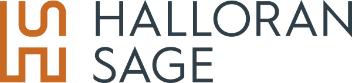 27
PA 21-29 – Commission on Connecticut’s Development and Future(effective from passage)
Formed to evaluate policies related to land use, conservation, housing affordability and infrastructure
Appointment authorities shall make good faith effort to reflect gender and racial diversity of the state
Commission shall submit reports no later than 1/1/2022 and 1/1/2023 regarding various issues
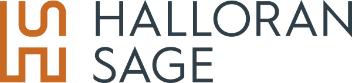 28
PA 21-29 – Commission on Connecticut’s Development and Future(effective from passage)
Issues to study shall include
State POCD
State consolidated plan for housing and development
Guidelines and incentives for affordable housing plan compliance
Alternative sewage systems
Model design guidelines for buildings and streets
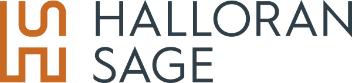 29
HB 6541 – Extension of Land Use Approvals(effective from passage and applicable to approvals made prior to July 1, 2011)
Site Plan, Subdivision, Special Permit and Inland Wetlands approvals granted prior to 7/1/2011, if not already expired, shall expire not less than 14 years from date of approval, with potential additional extension(s) of a total of up to five years beyond that (total of not more than 19 years)
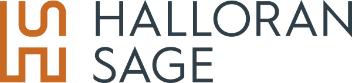 30
PA 21-34– Extension of Land Use Approvals(effective from passage)
Site Plan, Subdivision and Inland Wetlands approvals granted subsequent to 7/1/2011 but prior to the effective date of the legislation, if not already expired, shall expire not less than 14 years from date of approval, with potential additional extension(s) of a total of up to five years beyond that (total of not more than 19 years)
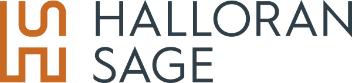 31
PA 21-34– Extension of Land Use Approvals(effective from passage)
Special Permit and Special Exception approvals granted subsequent to 7/1/2011 but prior to the effective date of the legislation, if not expired prior to 3/10/2020, and that specified a deadline by which all work is required to be completed, shall expire not less than 19 years from date of approval, with potential additional extension(s) to allow completion of all or part of the required work
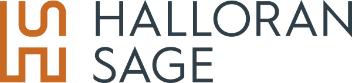 32
PA 21-34– Effective Date of Certain Inland Wetlands Approvals (effective July 1, 2021 for permits issued on or after July 1, 2021)
Inland Wetlands permits granted on or after 7/1/2021, if required for a development approved under planning and zoning statutes, shall not take effect until each such required planning and/or zoning approval shall have taken effect and shall be valid for the same time period as such planning and/or zoning approval but not more than 10 years, whichever is earlier
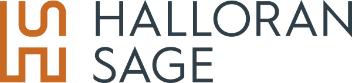 33
PA 21-101– Affordability Incentive Zones (effective from passage)
Allows CHFA to establish affordability incentive zones in municipalities which haven’t achieved the 10% threshold under CGS 8-30g to incentivize purchase of homes within those municipalities using CHFA mortgages.
CHFA may utilize different lending guidelines and eligibility limits within those zones.
If a municipality is not within a zone designated by CHFA, it may make a request to be considered an affordability incentive zone.
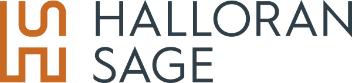 34
Special Act 21-13– Working Group for Protection and Preservation of Historic Properties (effective from passage)
Empowers DECD to convene a working group to develop a plan for supporting and facilitating efforts by municipalities, historical societies and other nonprofit entities whose purposes include historic preservation to preserve buildings, structures, objects, sites and landmarks listed on the National Register of Historic Places or designated by a municipality as historically significant.
Working group shall start no later than 9/1/2021 and report to the General Assembly no later than 2/1/2022
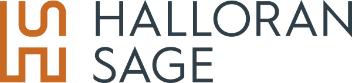 35
Implementer Bill – SB 1202
Possibly………

Remote Meetings

Geographic Information Systems Office
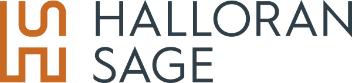 36
Richard P. Roberts, Esq.
Halloran Sage
860.297.4695
roberts@halloransage.com
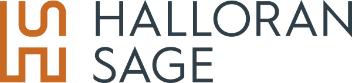 halloransage.com
37